Fotografie en Styling
Bespreken opdracht
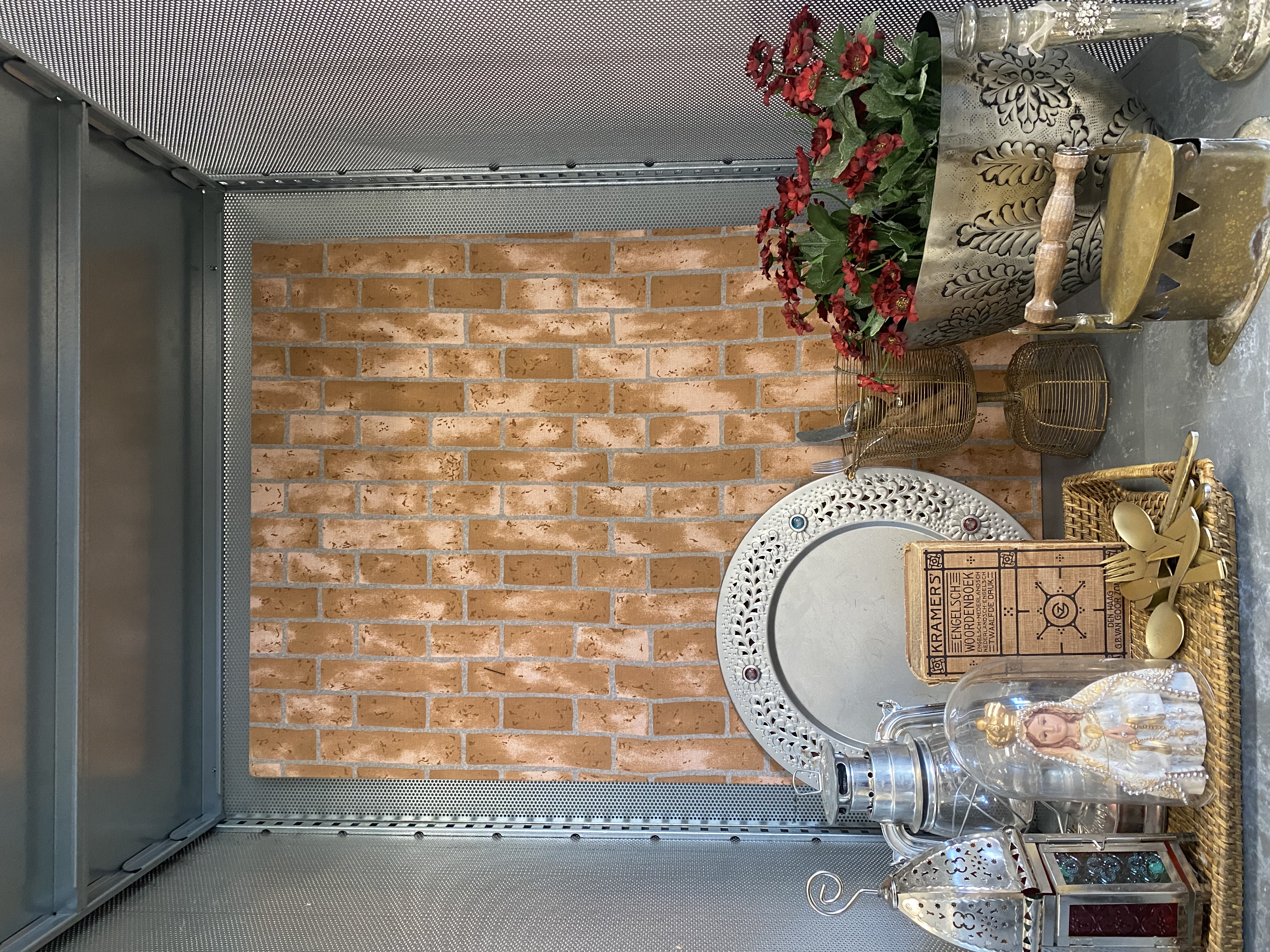 Compositie

Kleur

Stand camera

Tops

Tips
Compositie

Kleur

Stand camera

Tops

Tips
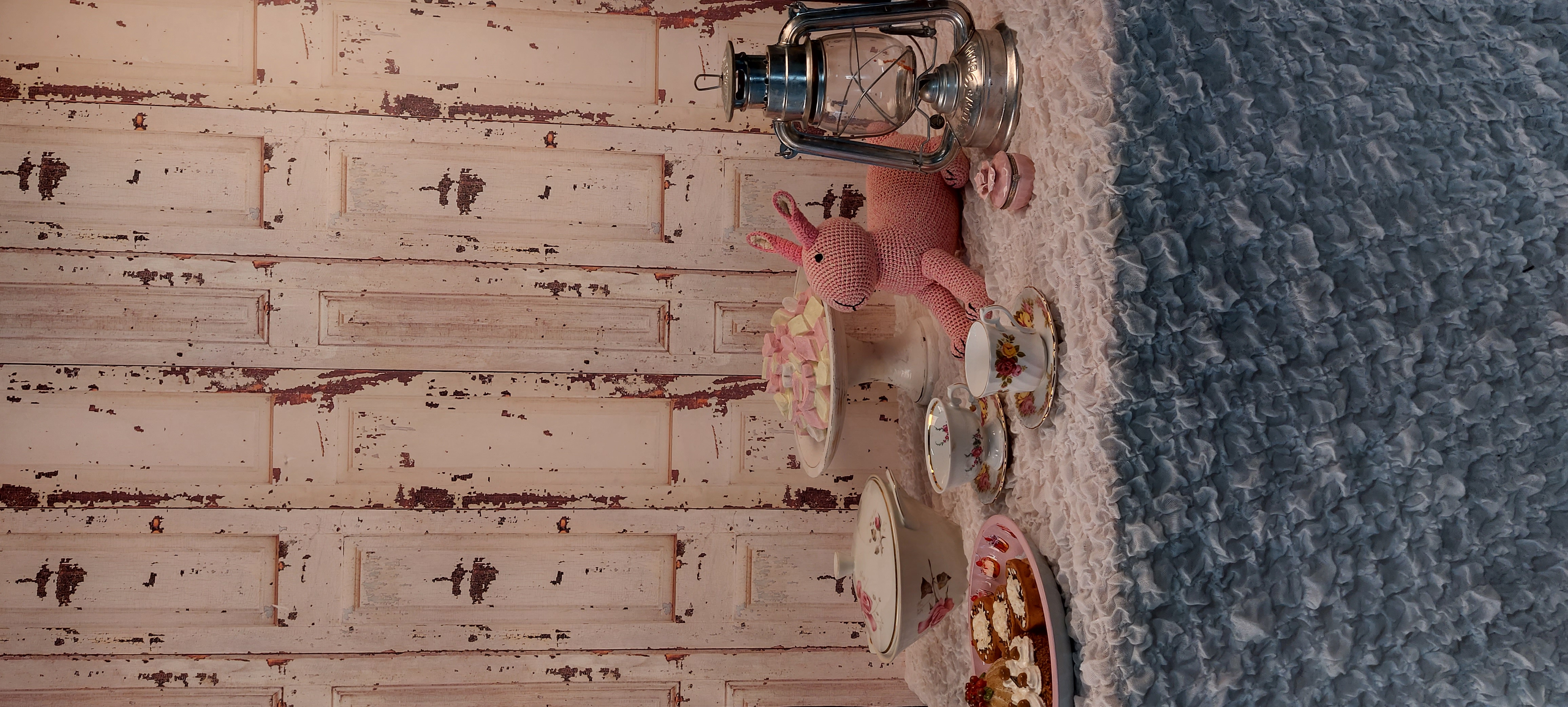 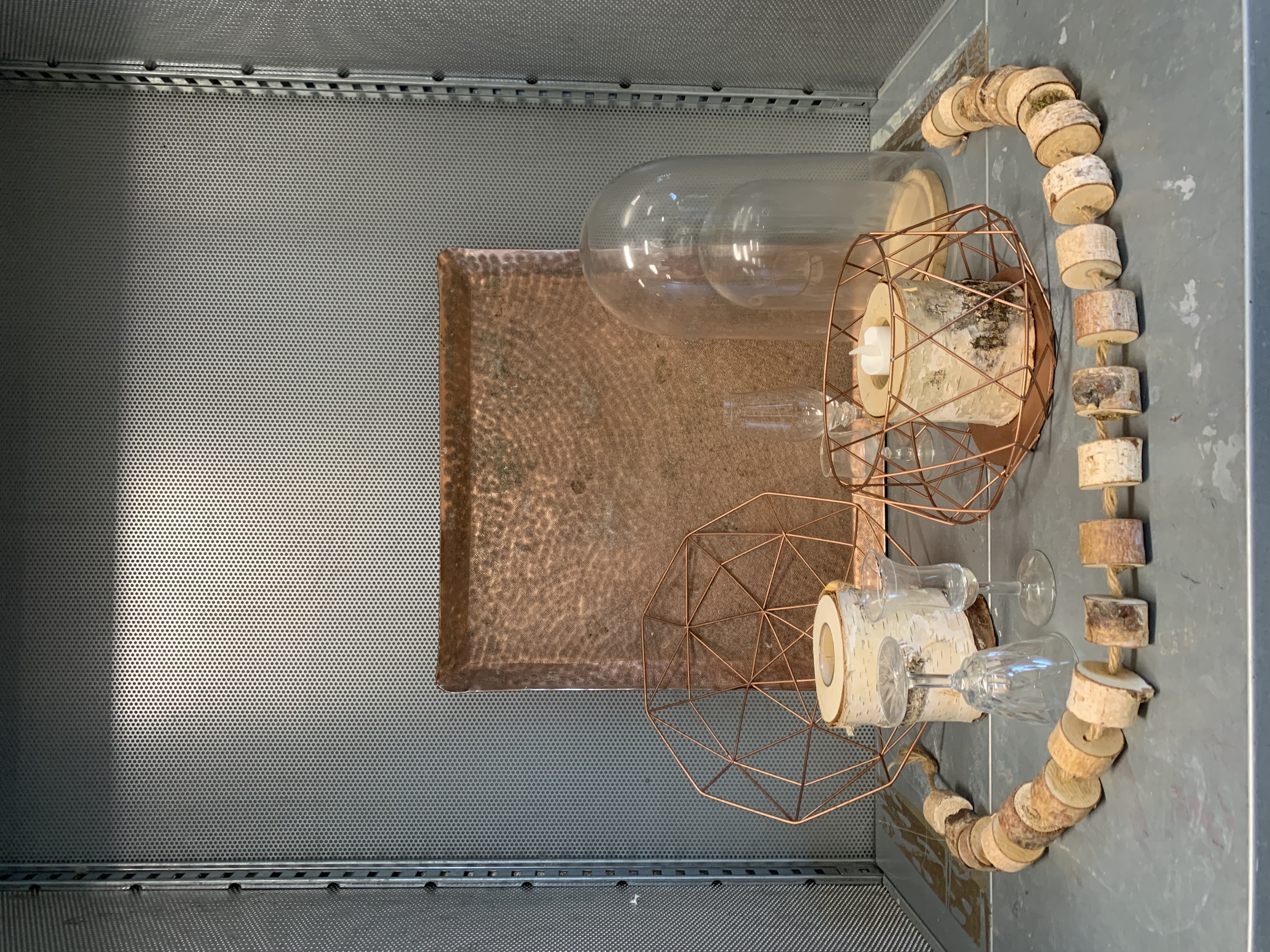 Compositie

Kleur

Stand camera

Tops

Tips
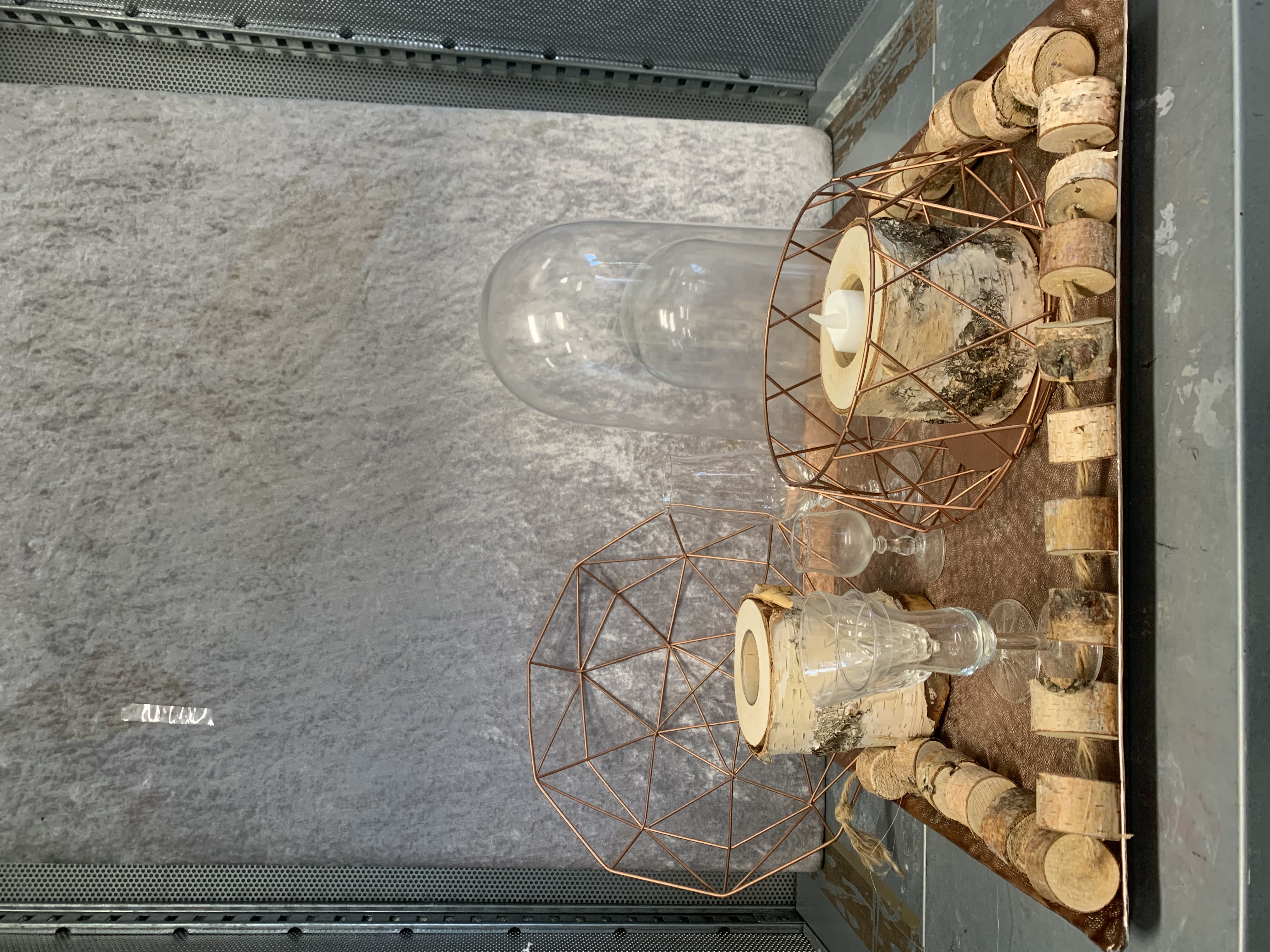 Compositie

Kleur

Stand camera

Tops

Tips
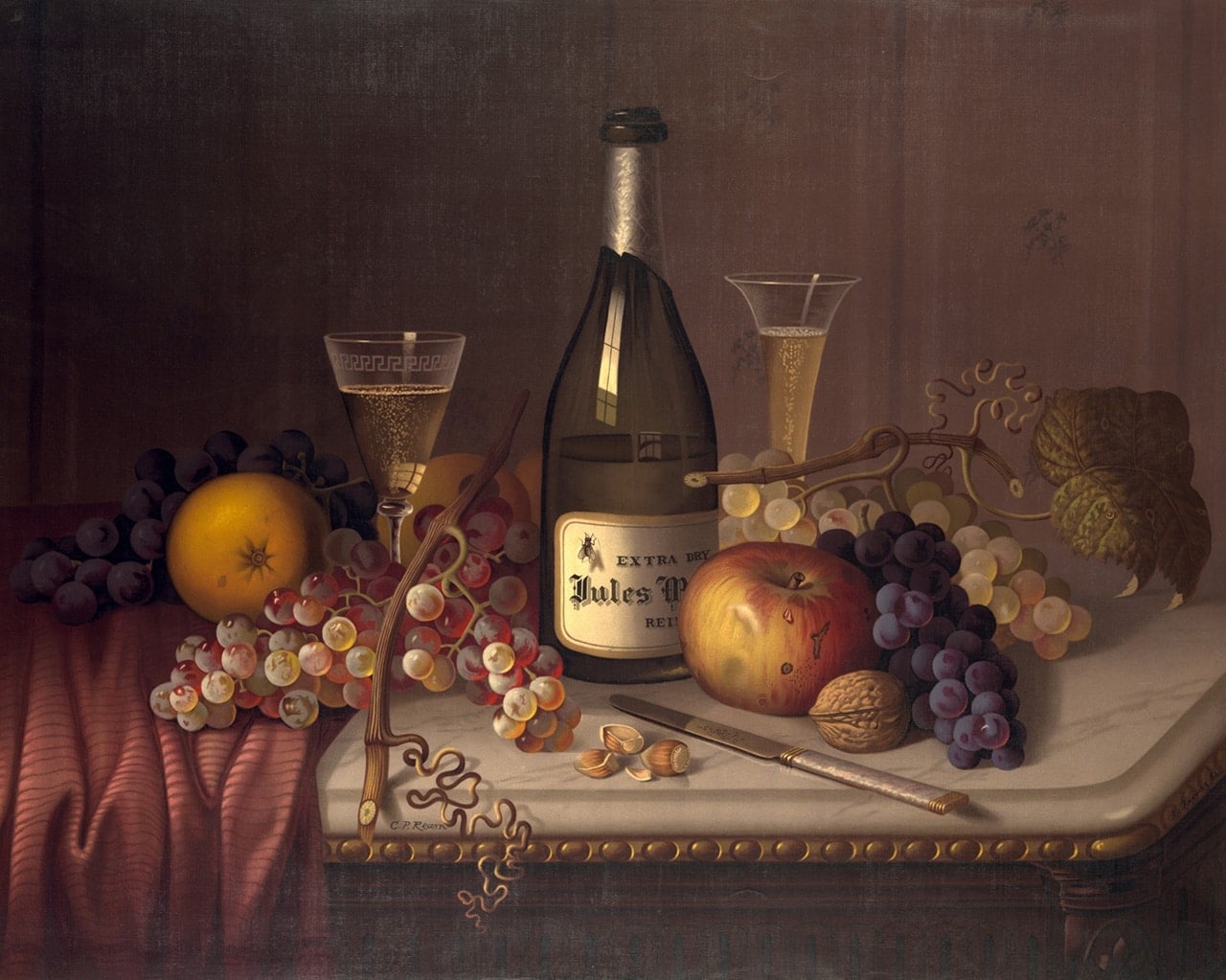 Stilleven
Weergave van een ‘stilstaand’ stukje uit het dagelijks leven
Oorsprong komt uit de 16e eeuw. Oefening voor de schilders in opleiding
Doel: rijkdom en/of dat wat belangrijk was vastleggen op een gedetailleerde manier
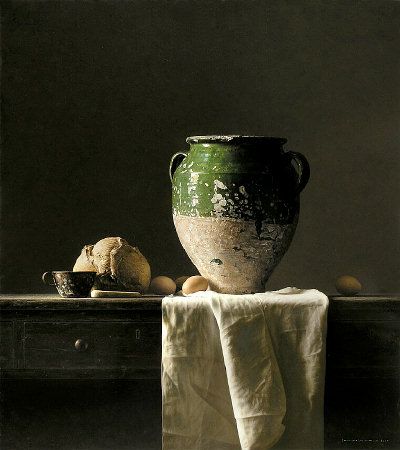 Bernard Verkaaik
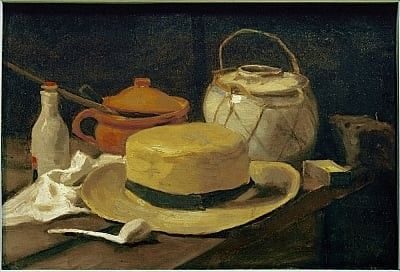 Stilleven met strohoed
Vincent van Gogh
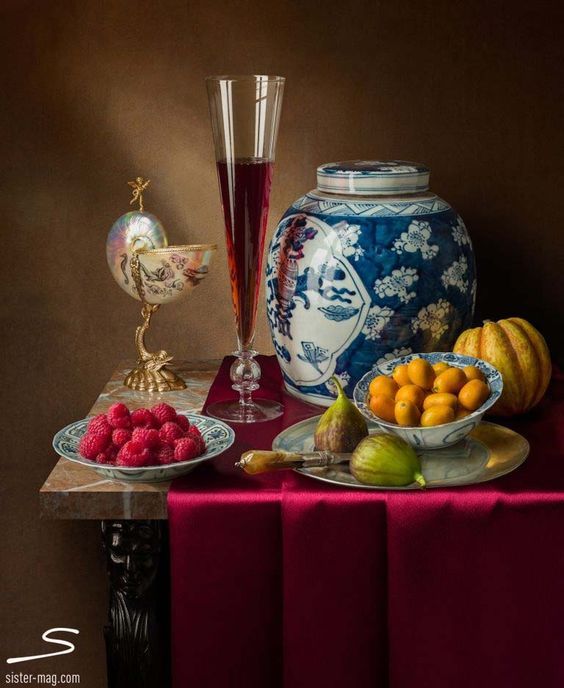 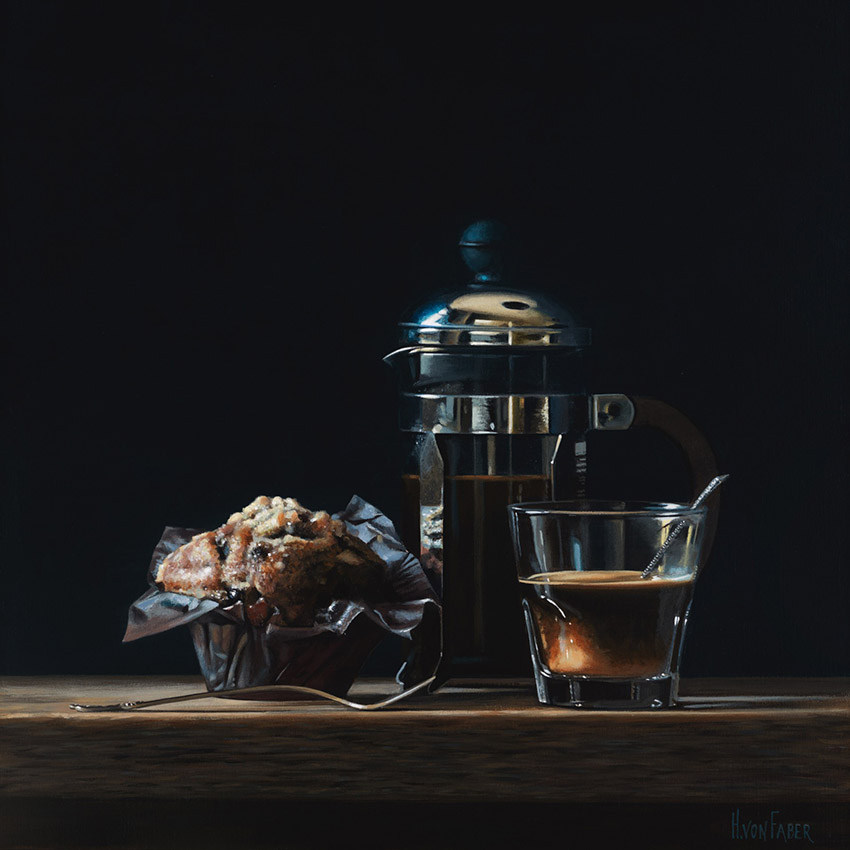 Heidi von Faber
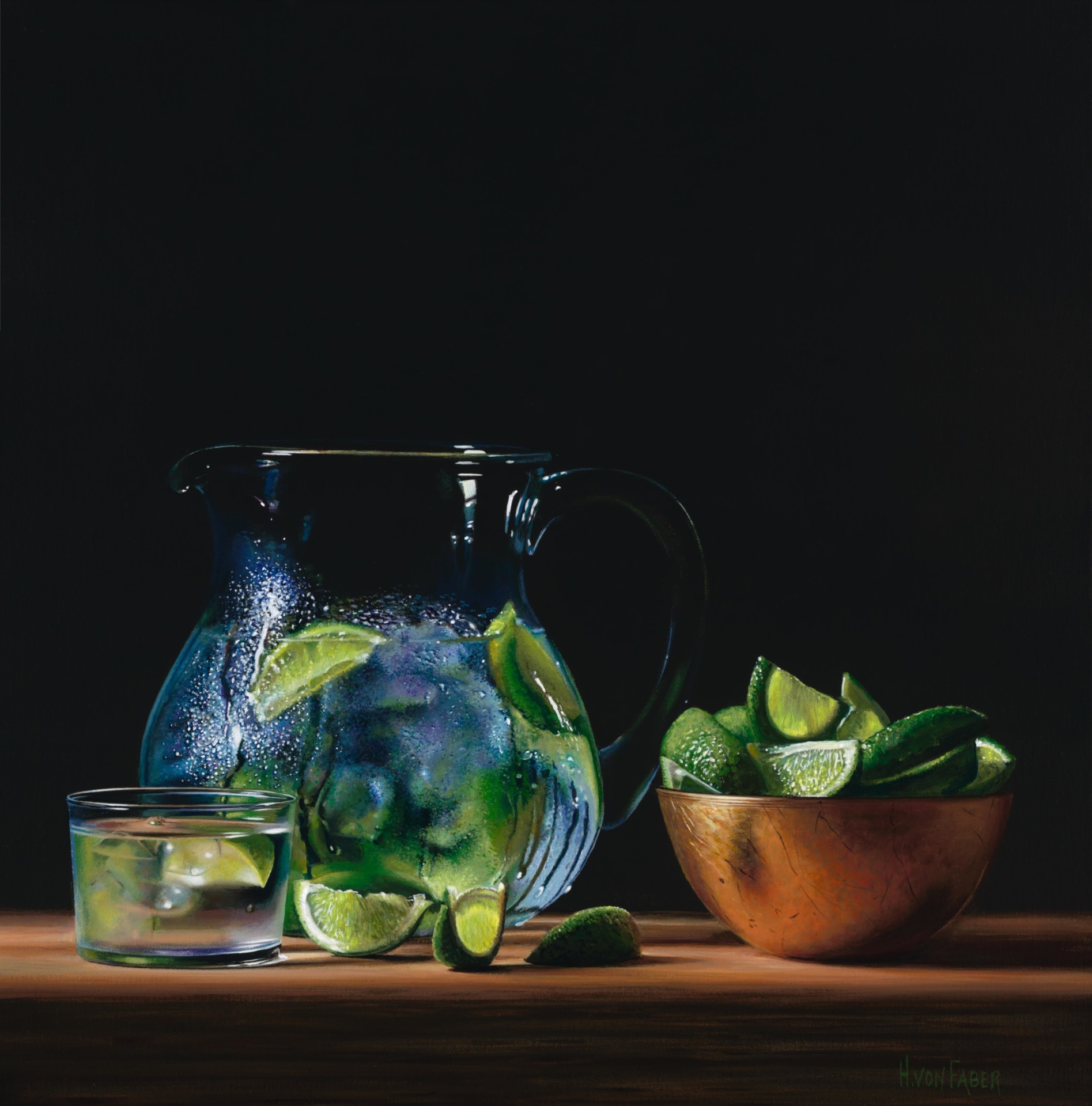 Toetsopdracht
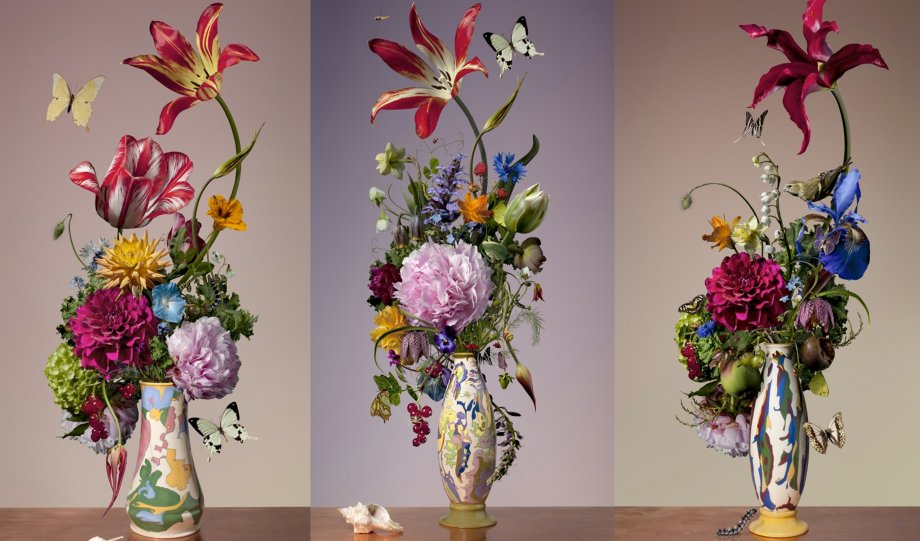 Foto bloemwerk:




Bloemwerk staat centraal op de foto met daarbij een passende achtergrond


(Voorbereiding opdracht Teams 8-11)
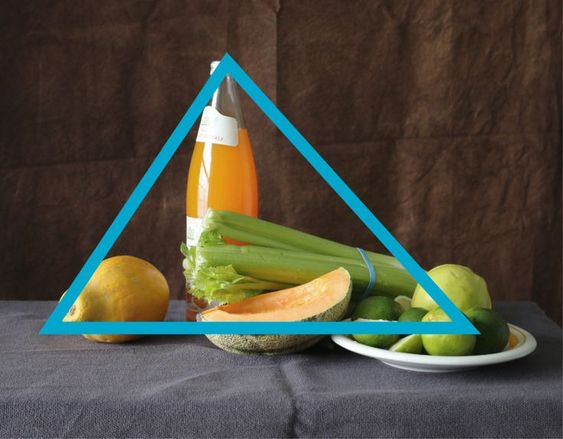 Maak een moodboard voor de toets

Let op

Compositie
Kleur
Achtergrond
Vlakverdeling 

Net als bij een stilleven
Zorg dat het moodboard past bij je bloemwerk